Dekubitus
Pengertian
Dekubitus berasal dari bahasa latin, yaitu ‘cubitum’ yang berarti siku, dihubungkan dengan kebiasaan orang Romawi yang bertumpu pada siku mereka saat berbaring.

Dekubitus adalah area setempat jaringan dan nekrosis yang terjadi ketika jaringan lunak tertekan diantara tonjolan tulang dan permukaan eksternal dalam waktu lama. Dekubitus menyebabakan risiko serius pada status klien. Dekubitus memperlama mobilitas dan mempengaruhi rehabilitas klien.
Penyebab
Faktor Ekstrinsik
Tekanan 
Pergesekan atau Pergeseran
Kelembaban 

Faktor Intrinsik
Usia
Termperatur
Nutrisi
Patofisiologi
Penekanan Lama
Sirkulasi Menurun
Iskhemik, Hipoksia, Nekrosis
Tekanan Normal 32 mmhg, jika melebihi tenana akan terjadi kolap, jika kolaps akan menghalangi oksigenasi & Nurtisi Ke Jaringan.

Peningkatan Tekana arteri kapiler akan menimbulkan perpindahan cairan ke kapiler sehingga akan menimbulkan bengkak
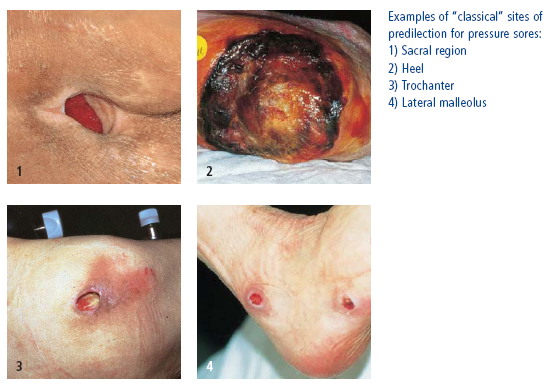 Gambar Area penonjolan tulang
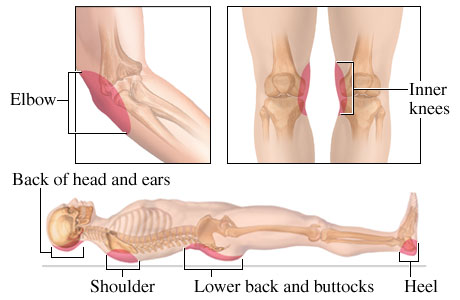 Gambar Luka Dekubitus
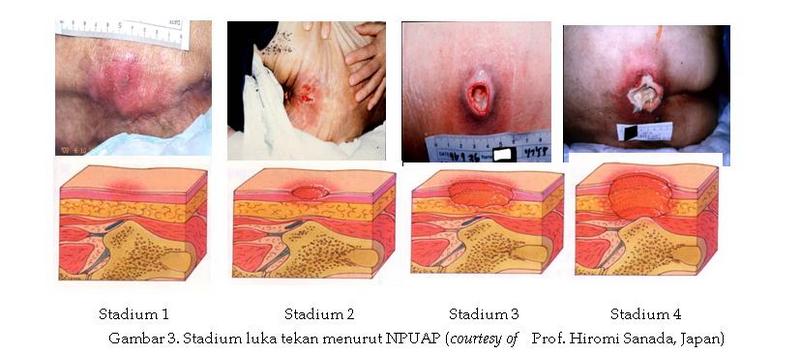 Stadium Dekubitus
STADIUM I
	Adanya eritma atau kemerahan pada kulit setempat yang menetap, atau bila ditekan dengan jari, tanda eritma atau kemerahan tidak kembali.
STADIUM II
	 Adanya kerusakan pada epitel kulit yaitu lapisan epidermis dan, atau dermis. Kemudian dapat ditandai dengan adanya luka lecet, atau melepuh
STADIUM III
	Kerusakan pada semua lapisan kulit atau sampai jaringan subkutan, dan mengalami nekrosis dengan tanpa kapisitas yang dalam

STADIUM IV
	 Adanya kerusakan pada ketebalan kulit dan nekrosis hingga sampai ke jaringan otot bahkan tulang atau tendon dengan kapasitas yang dalam
Faktor yang mempengaruhi pembentukan luka dekubitus
Mobilitas dan aktivitas 
Penurunan sensori persepsi 
Kelembapan 
Tenaga yang merobek ( shear ) 
Pergesekan ( friction) 
Nutrisi 
Usia 
Tekanan arteriolar yang rendah 
Stress emosional 
Merokok 
Temperatur kulit
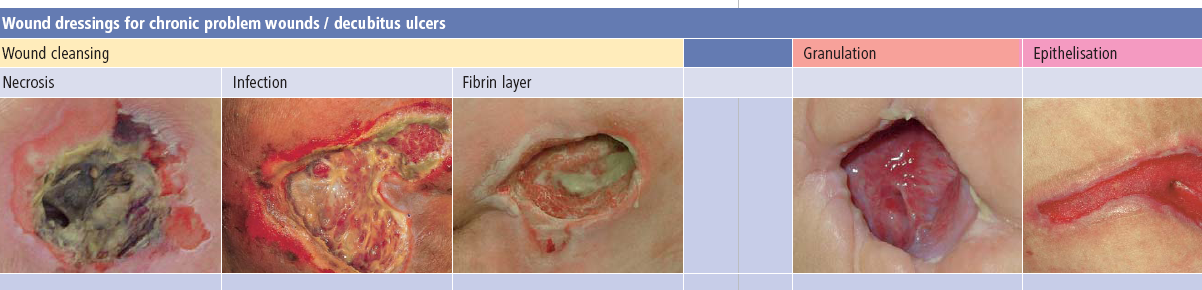 Wound healing
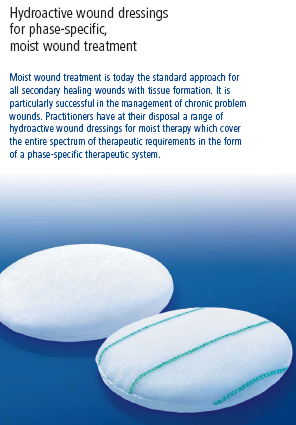 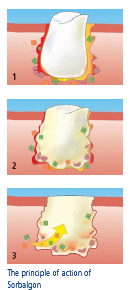